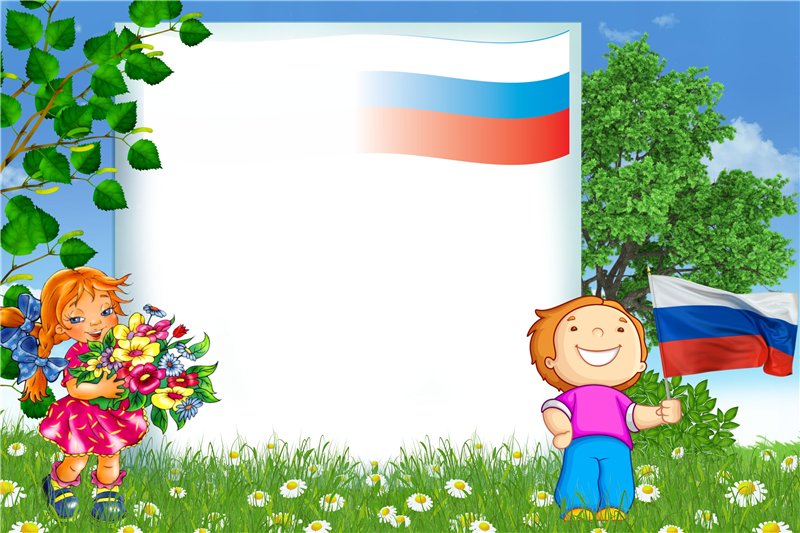 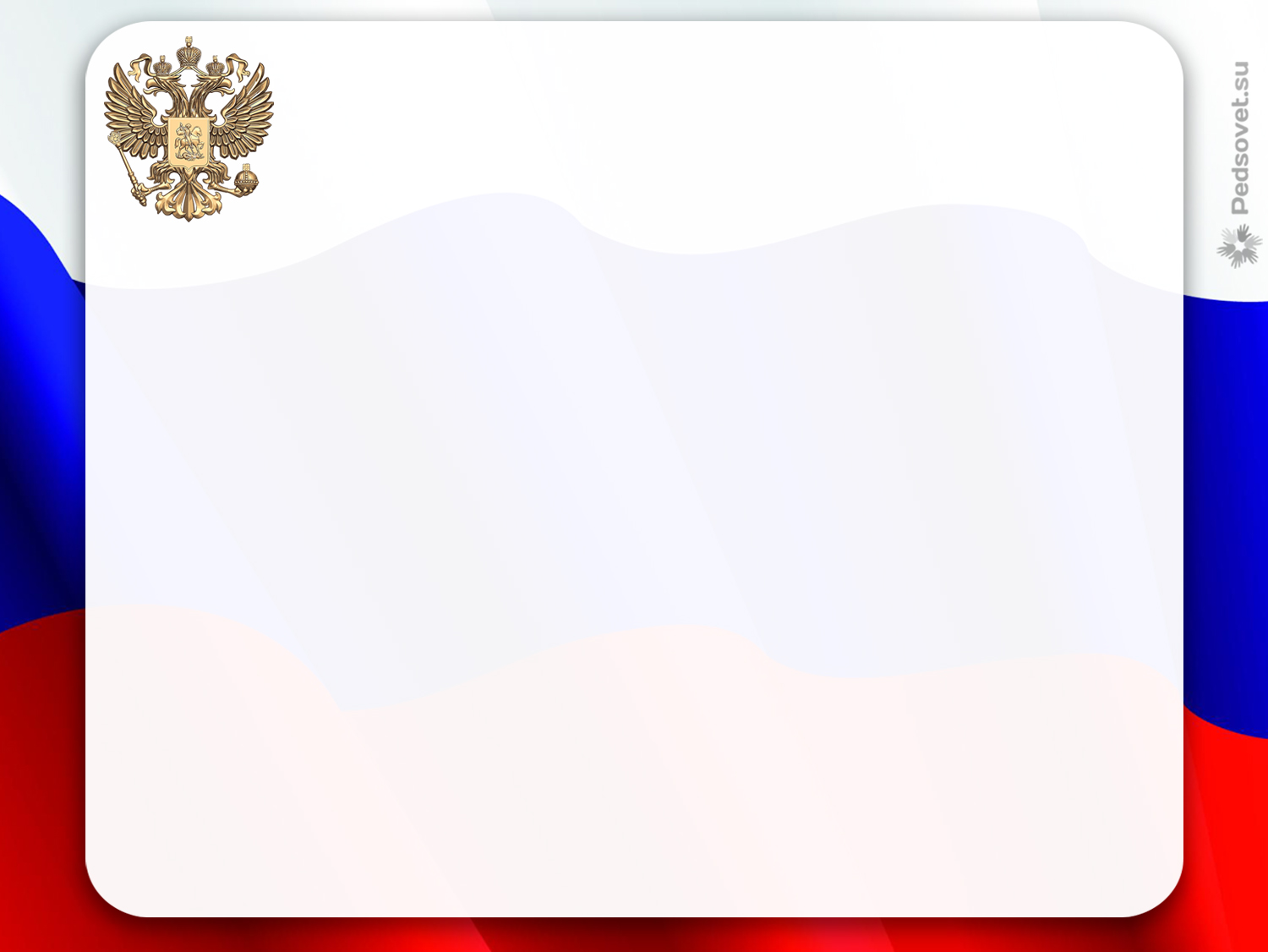 Заголовок слайда
«Современные подходы   к патриотическому воспитанию дошкольников в условиях ФГОС»
Текст слайда
Выполнила: воспитатель 
Прохорова Наталья Леонидовна
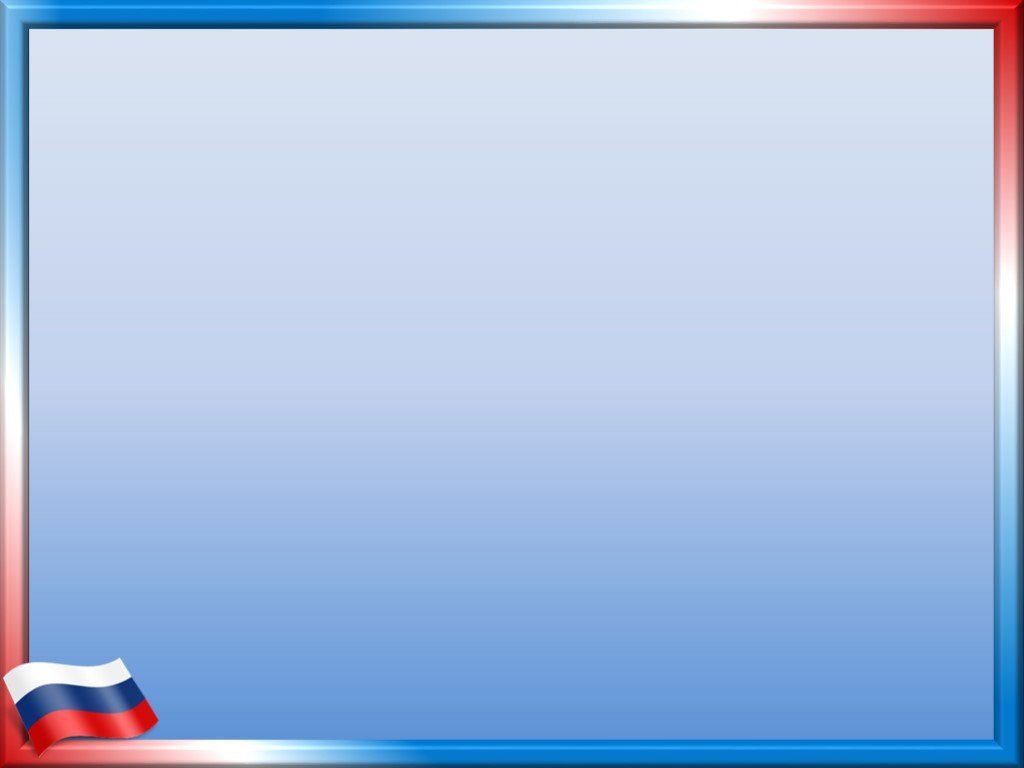 Как у маленького деревца, еле поднявшегося над землей, заботливый садовник укрепляет корень, от мощности которого зависит жизнь растения на протяжении нескольких десятилетий , так и педагог должен заботится о воспитании у своих детей чувства безграничной любви к Родине .
В.А. Сухомлинский
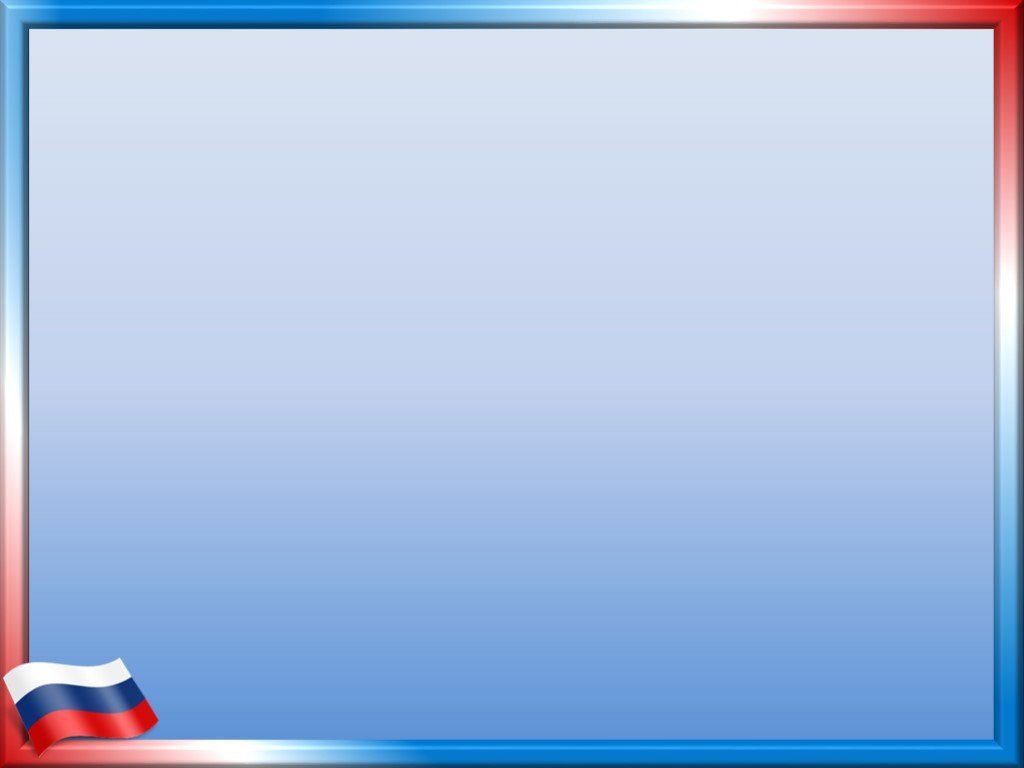 Актуальность
Проблема нравственно - патриотического воспитания подрастающего поколения - одна из самых актуальных задач нашего времени. С каждым годом мы наблюдаем, что у современных детей искажены представления о патриотизме, доброте, великодушии. Каждый год в детский сад приходят дети с разными стартовыми возможностями, личностными особенностями, но всех их объединяет одно – они меньше удивляются и восхищаются, интересы их однообразны, все их идеалы построены на однотипных  куклах Винкс и Лол , вымышленных персонажах, таких как Человек-паук, Трансформеры, Боты  и др. Материальные ценности стали преобладать  над духовными. Современные дети мало знают о родном городе, о своей стране, особенностях народных традиций. Они часто равнодушны к близким людям, товарищам по группе, редко сострадают чужому горю. Это связано с тем, что в последние несколько лет в нашей стране  произошли значительные изменения.  Касаются  они нравственных ценностей,  отношения к историческим событиям в нашей стране, к известным личностям.
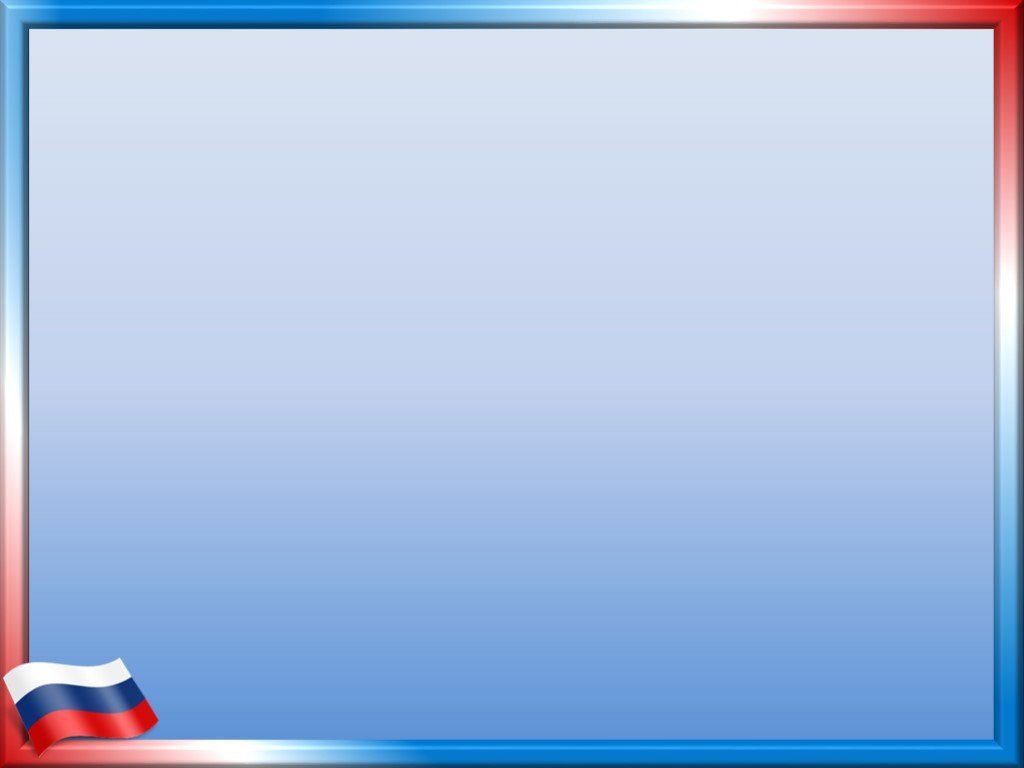 Важность патриотического воспитания подчеркивается в государственных документах в области образования, 
в которых говорится о необходимости включения регионального компонента (который на длительное время пропал из области изучения)в систему образования, чтобы у подрастающего поколения формировались правильные ценности и личностные качества.
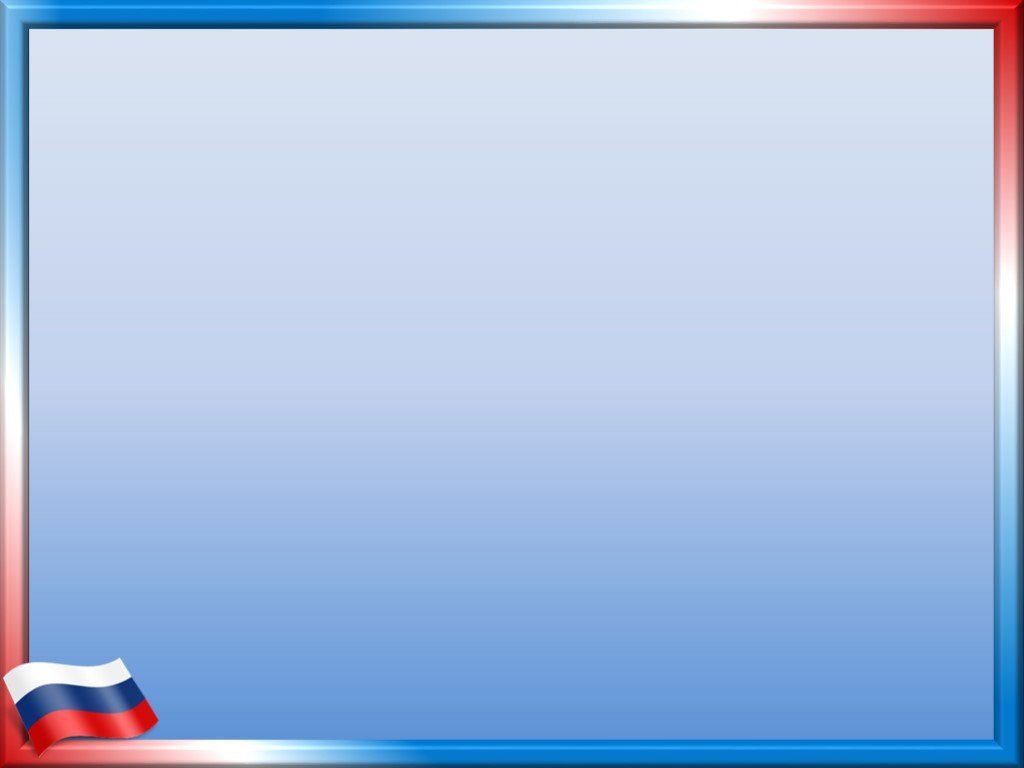 Цели патриотического воспитания по ФГОС:
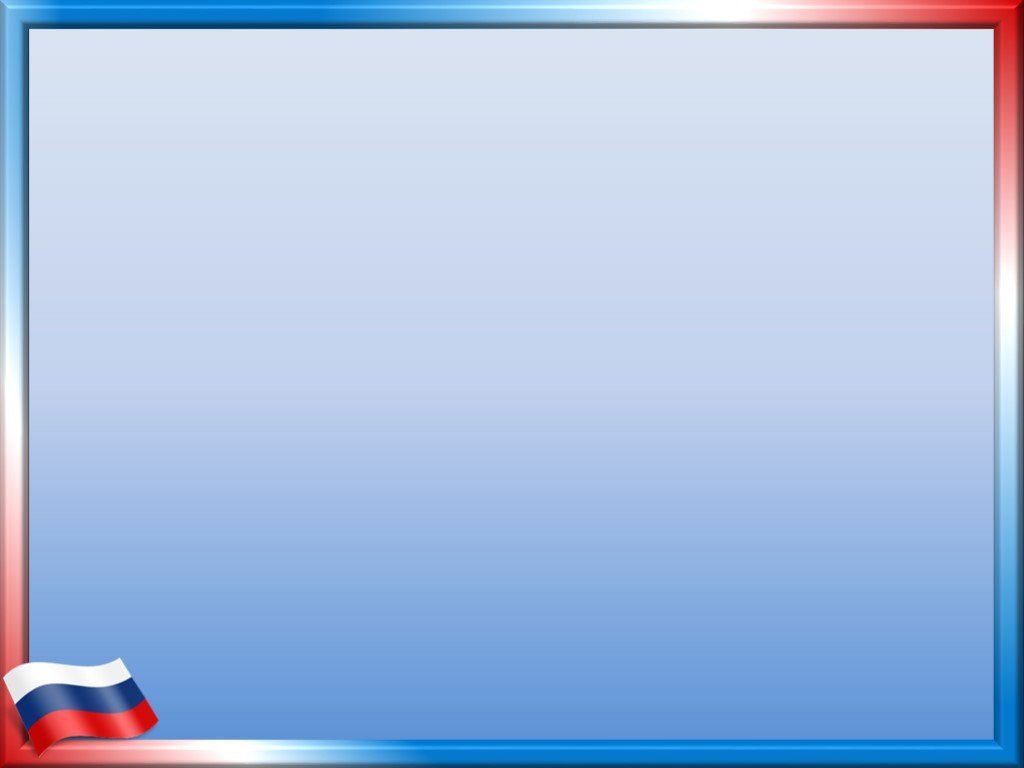 Дошкольное детство – благоприятный период для приобщения ребёнка к национальной культуре.
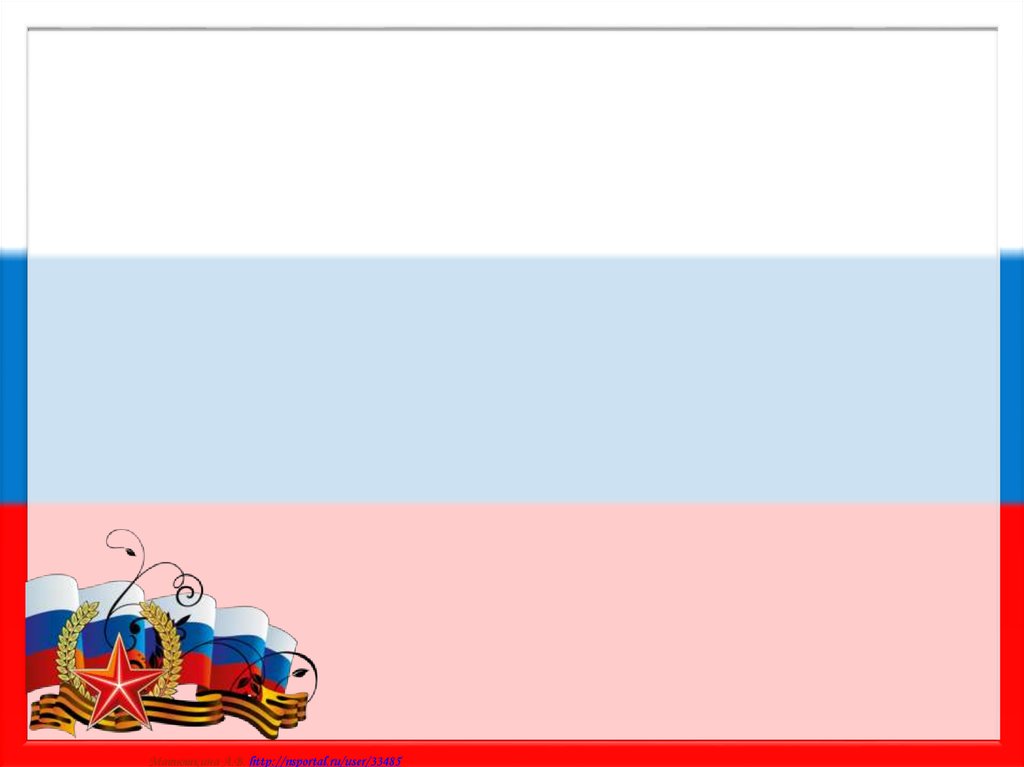 Патриот - человек, который любит свое Отечество, предан своему народу, готов на жертвы и подвиги во имя интересов своей Родины (слов. Ожегова);
Патриотизм –  это любовь к Родине, преданность своему Отечеству, стремление служить его интересам и готовность, вплоть до самопожертвования, 
к его защите.
Нравственно -патриотическое воспитание – это система мероприятий, направленных на формирование у граждан чувства долга по отношению к родной стране, национального самосознания, готовность защищать свою Родину.
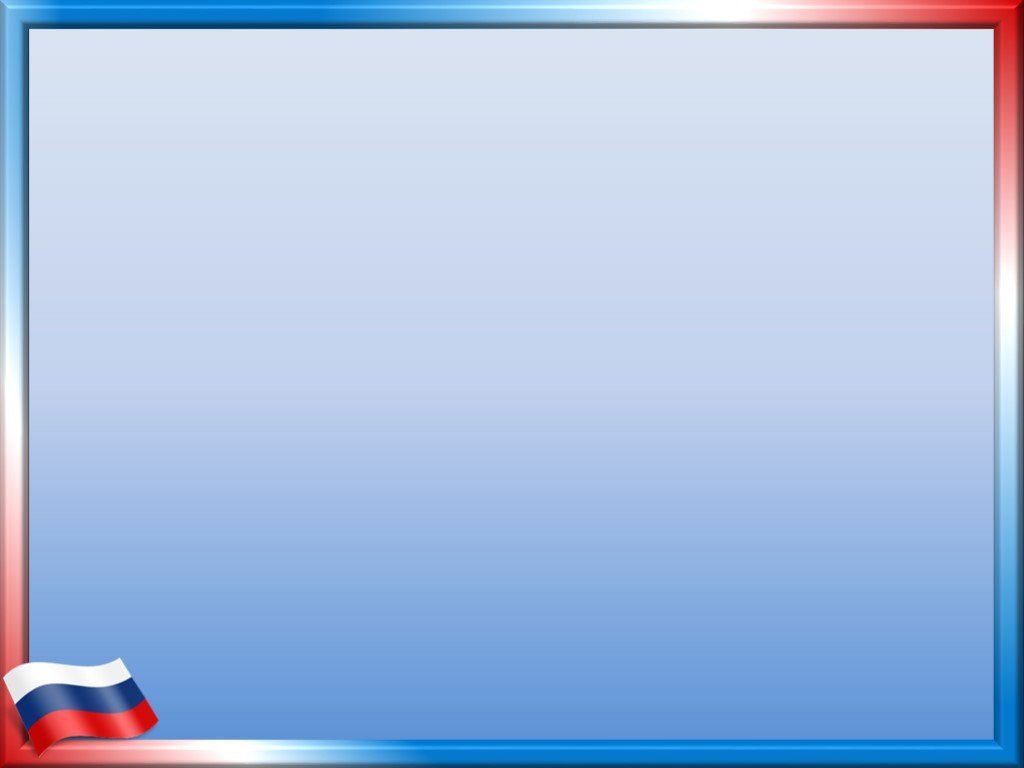 Система и последовательность работы по нравственно-патриотическому воспитанию детей.
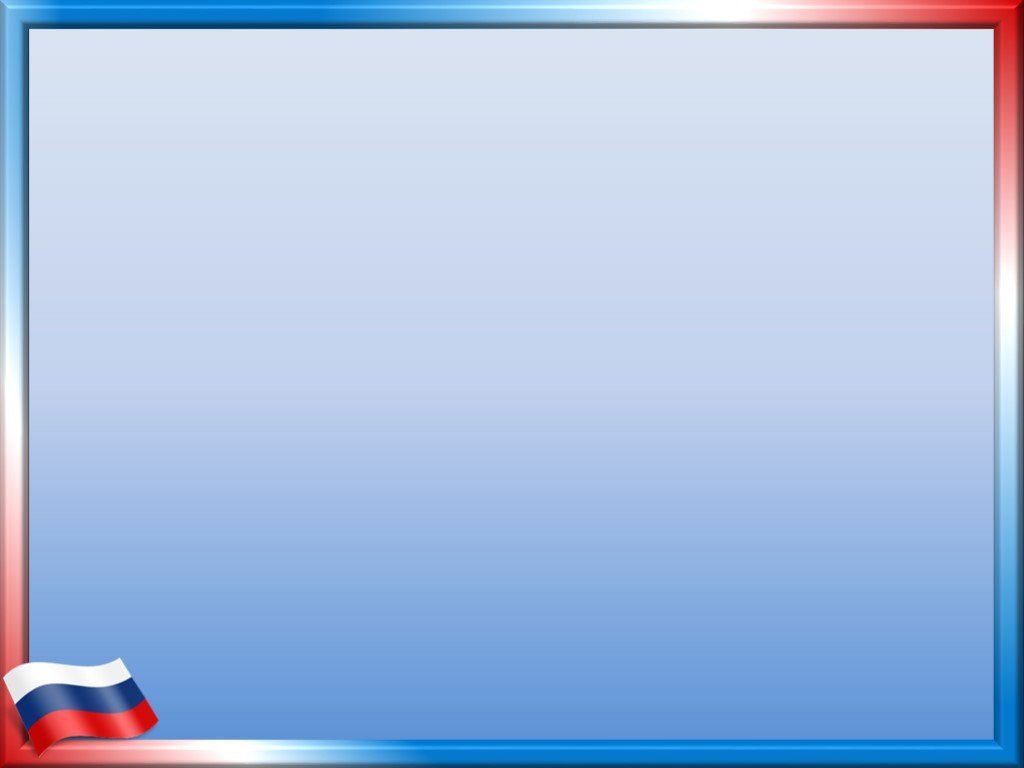 Блок 1. Я и моя семья
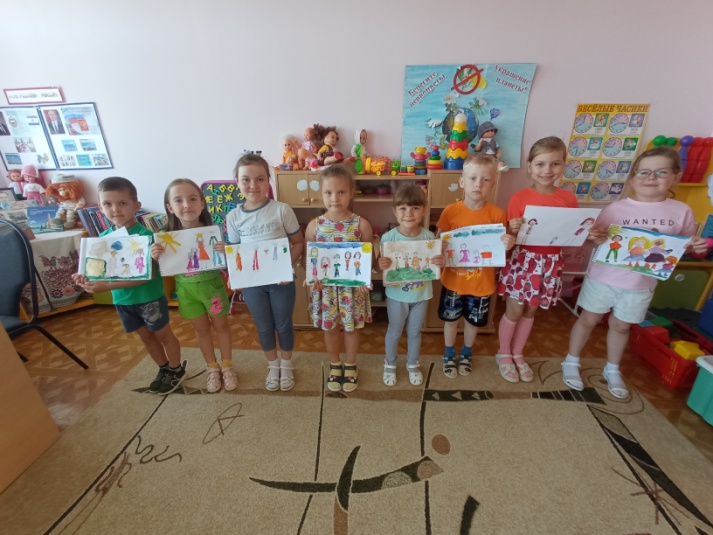 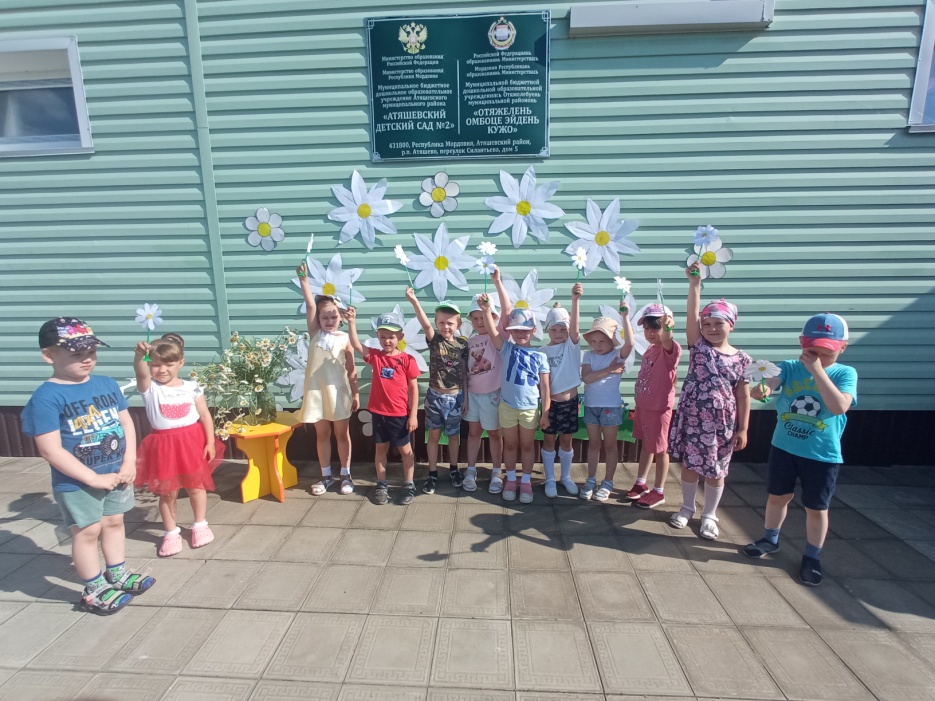 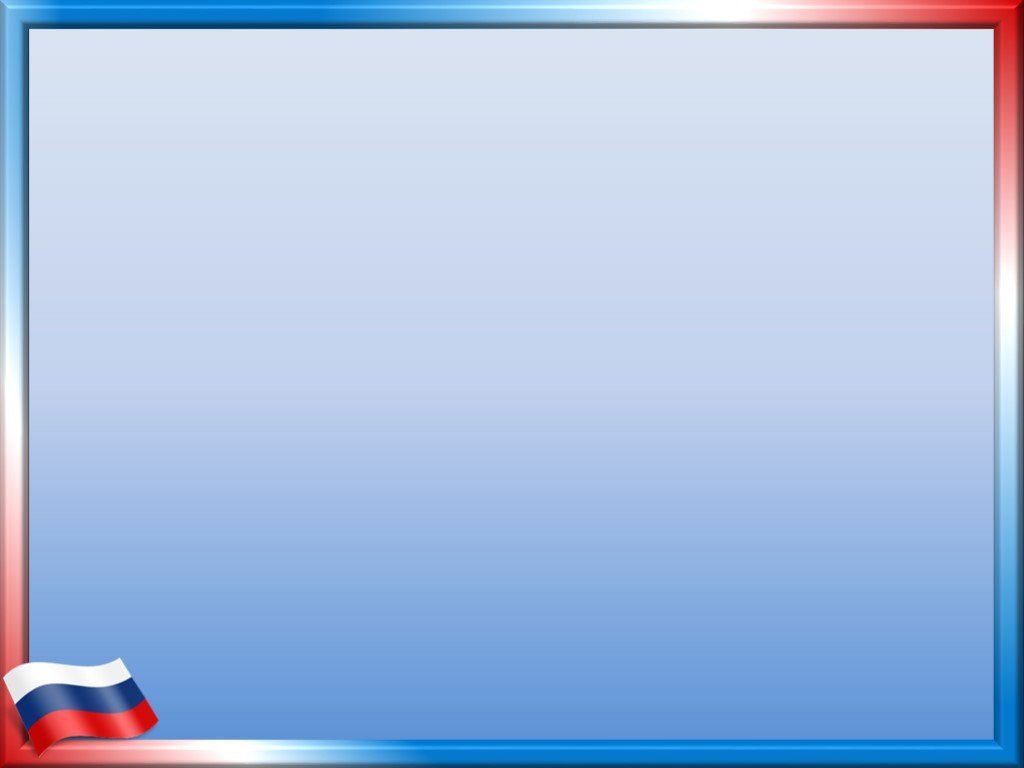 Блок 2. Мой детский сад
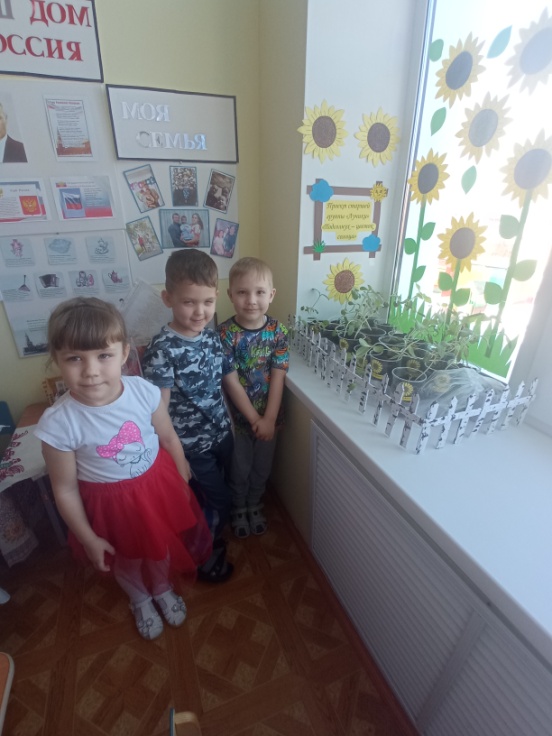 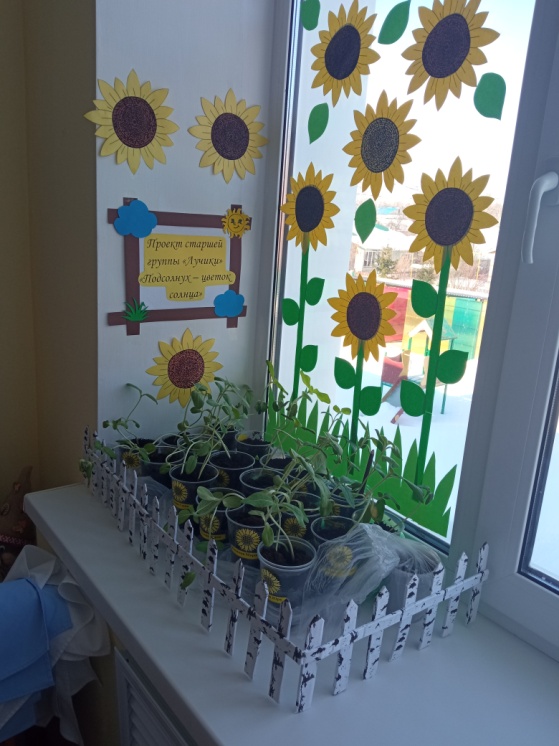 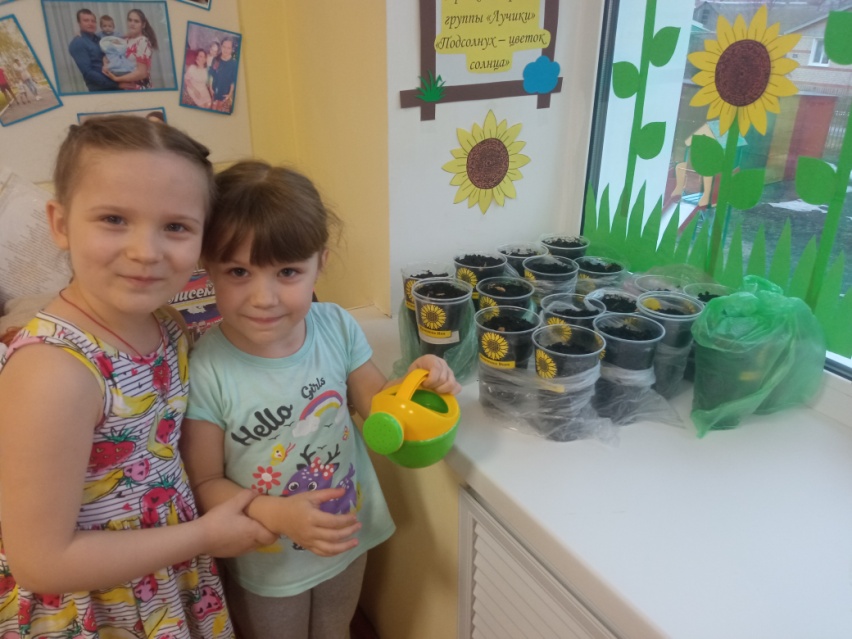 Мой любимый детский сад!
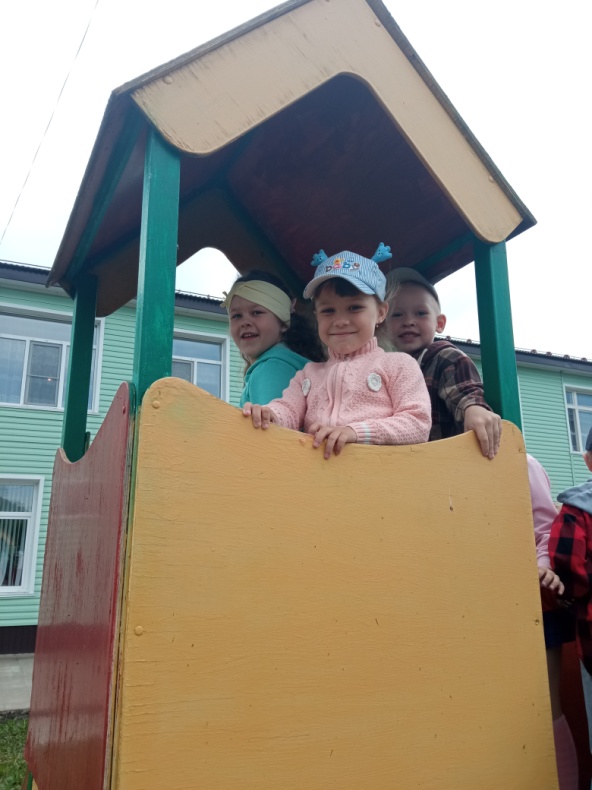 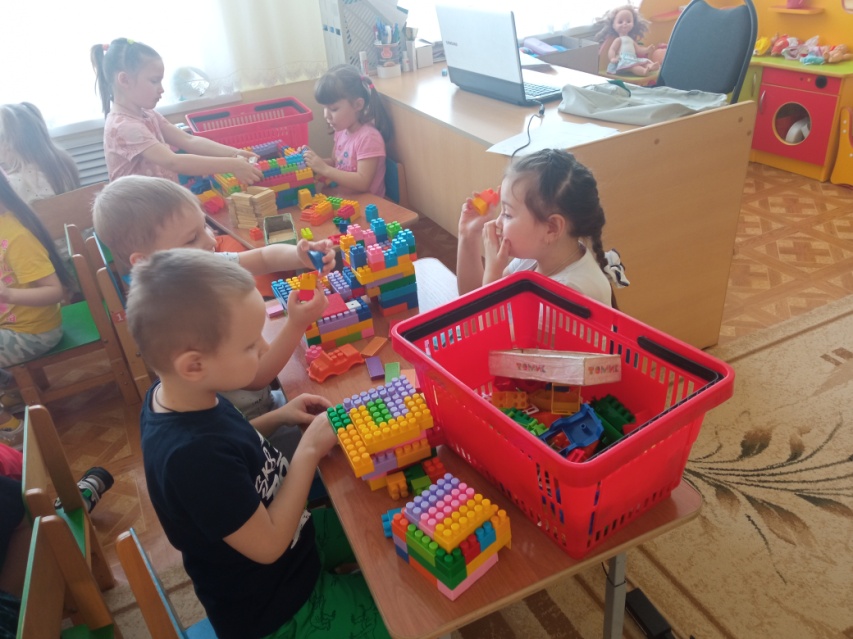 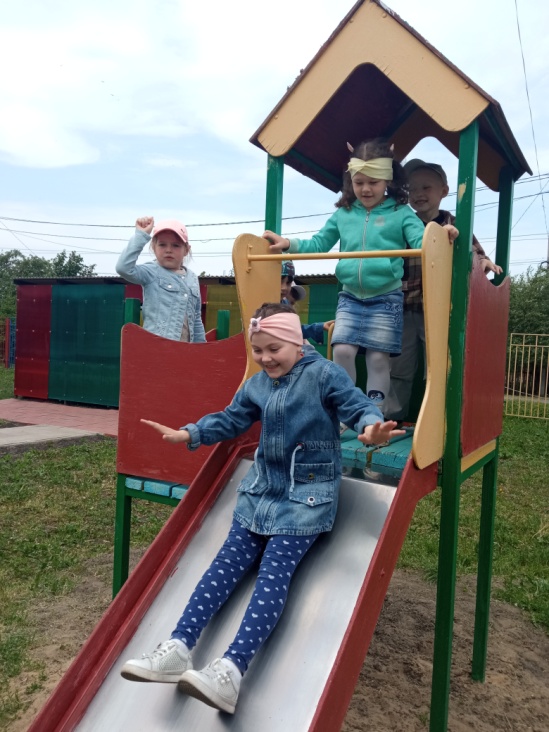 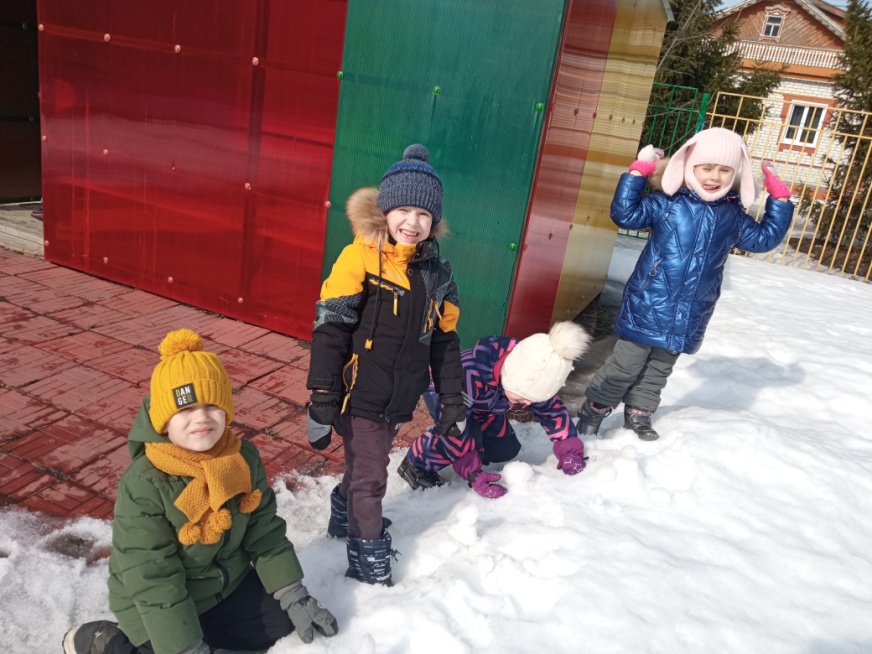 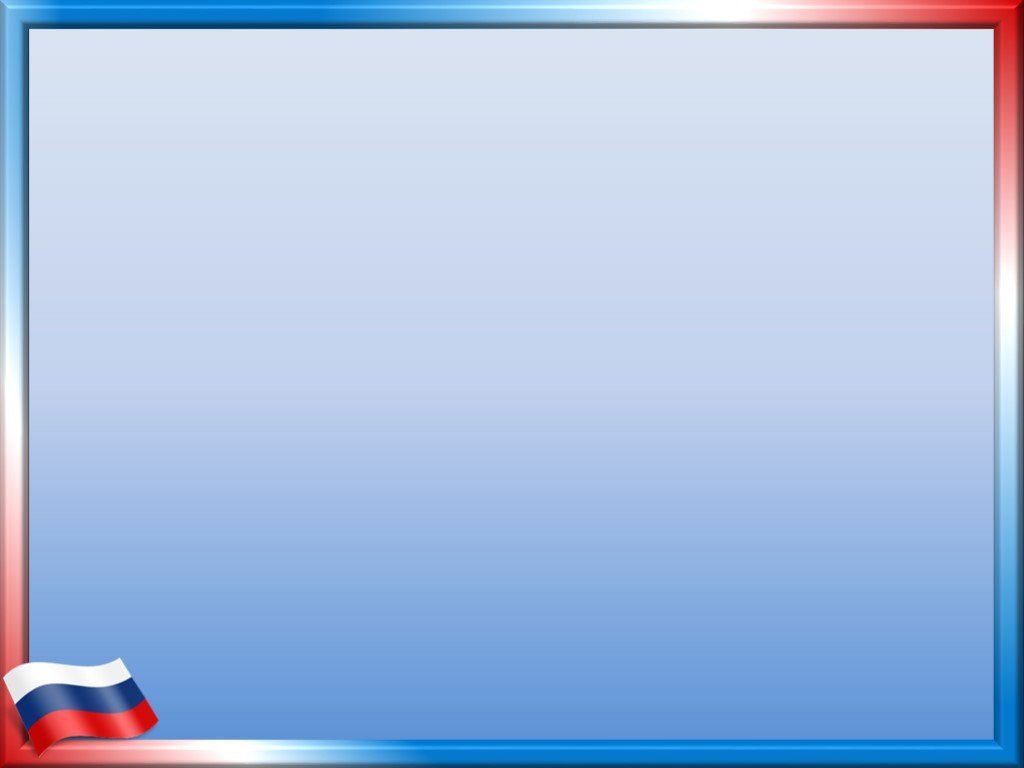 Блок 3. Мой родной посёлок
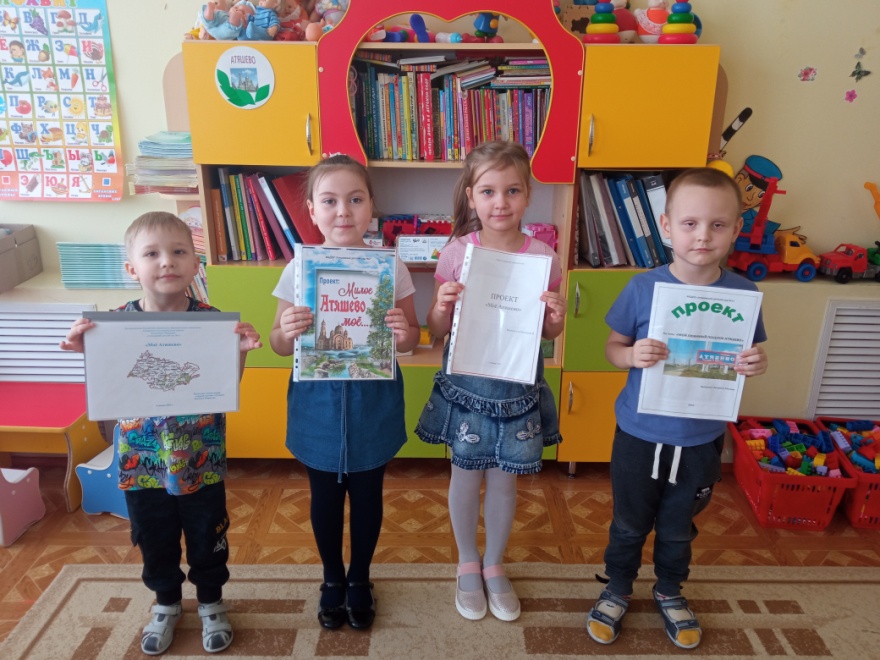 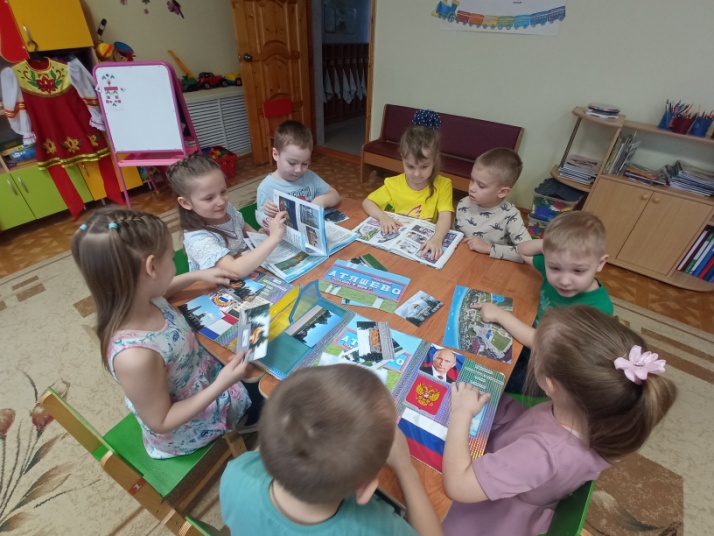 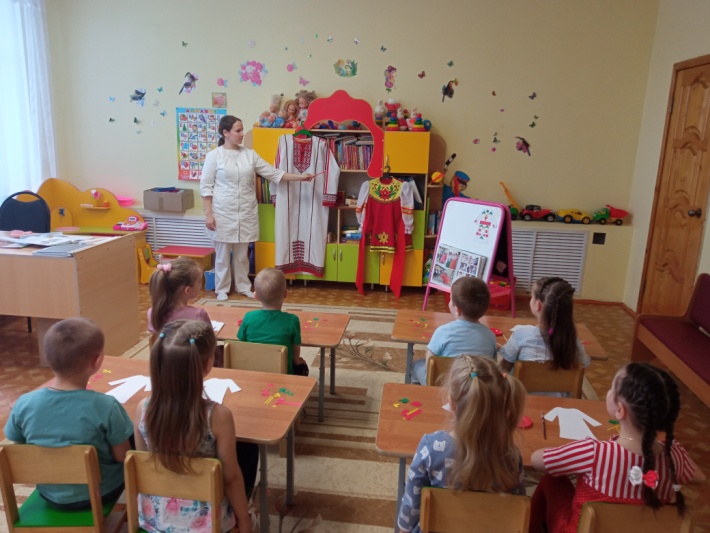 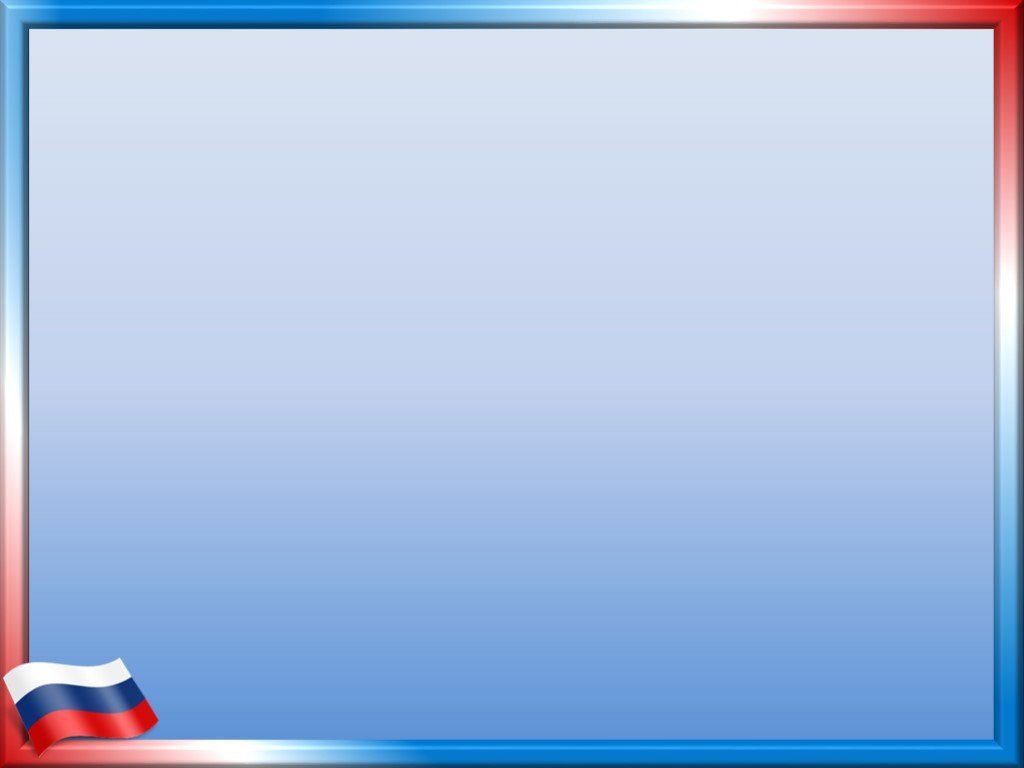 Блок 3. Мой родной посёлок
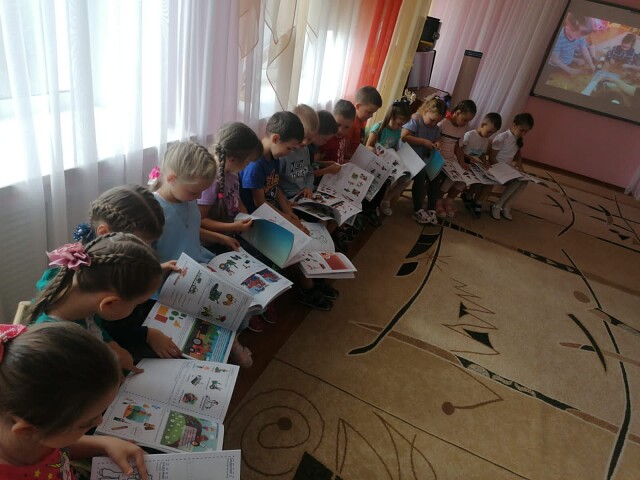 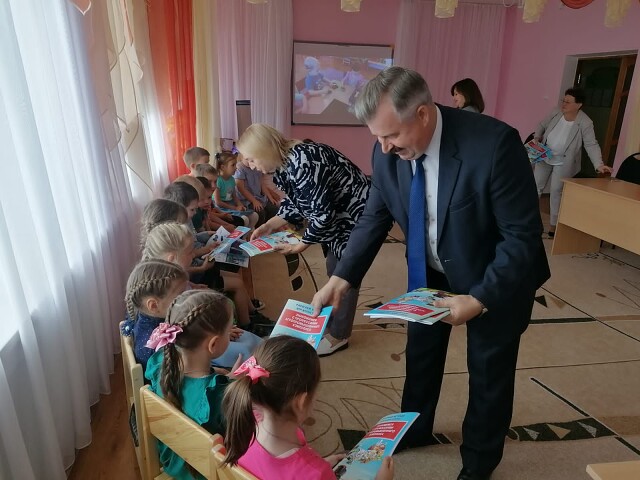 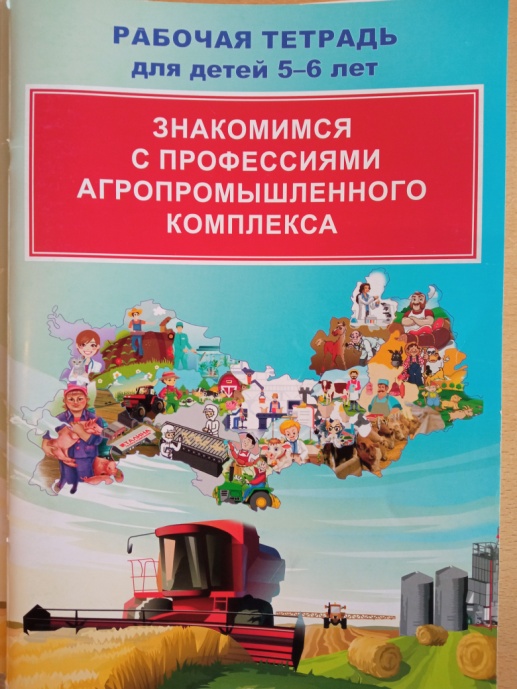 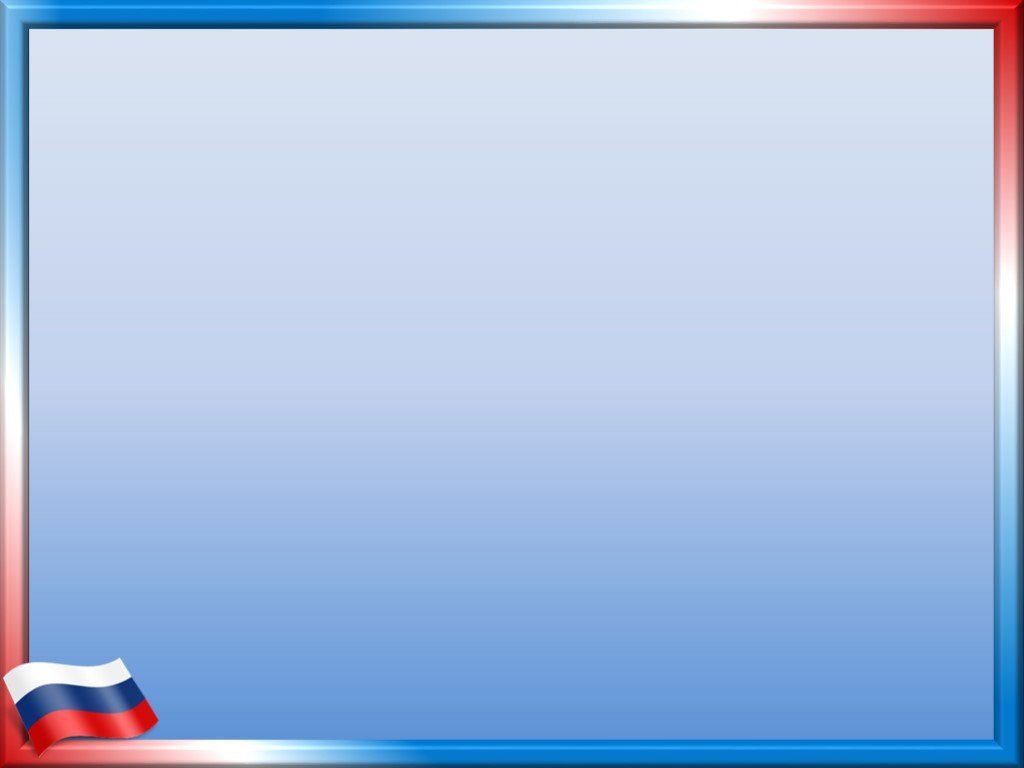 Блок 4. Моя страна
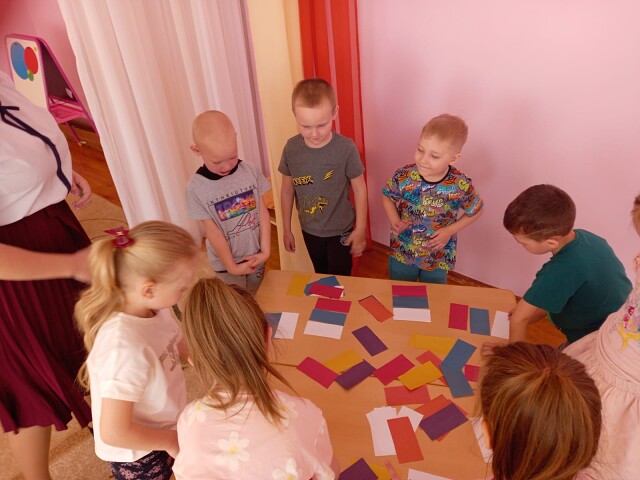 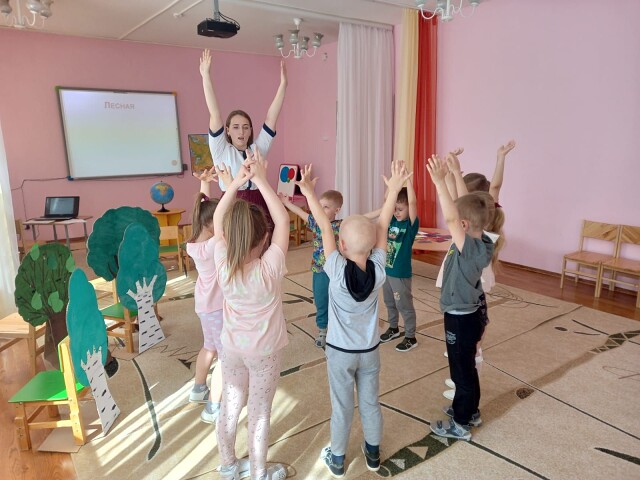 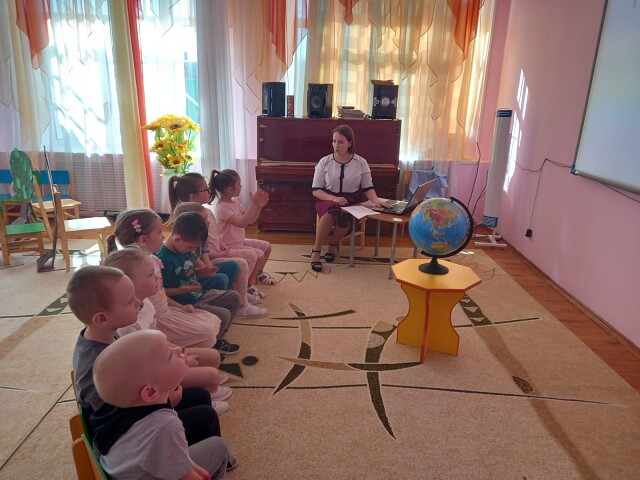 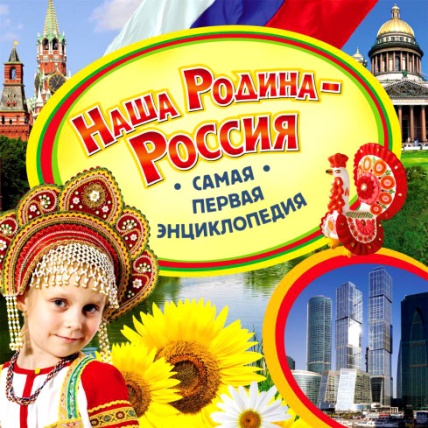 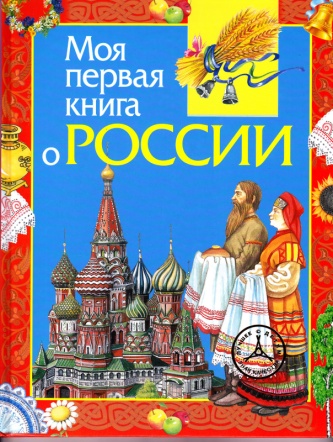 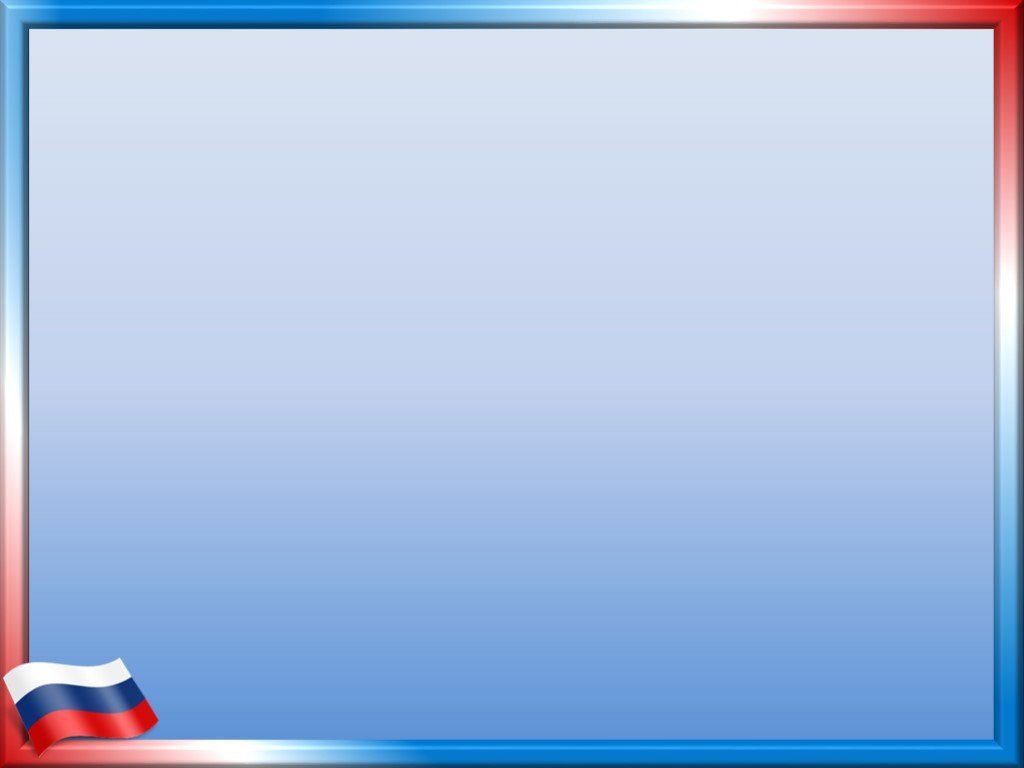 Блок 5. Традиции
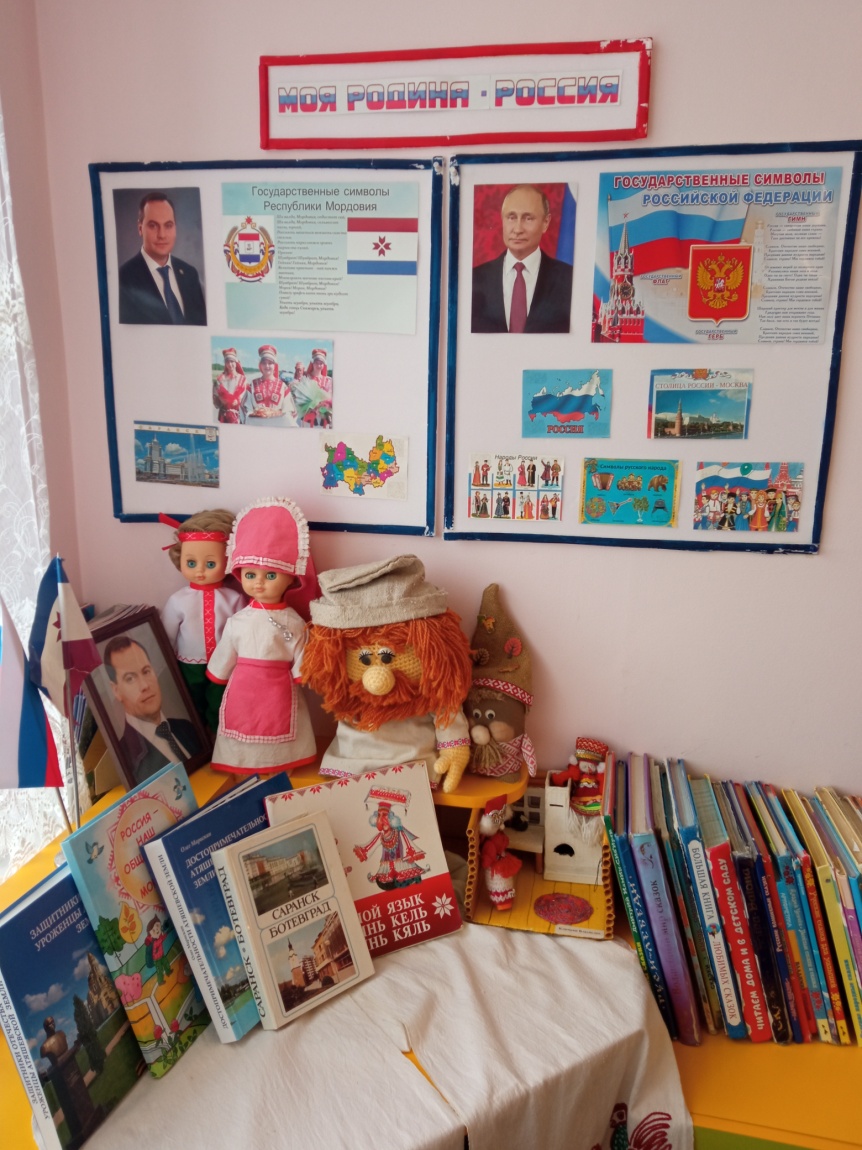 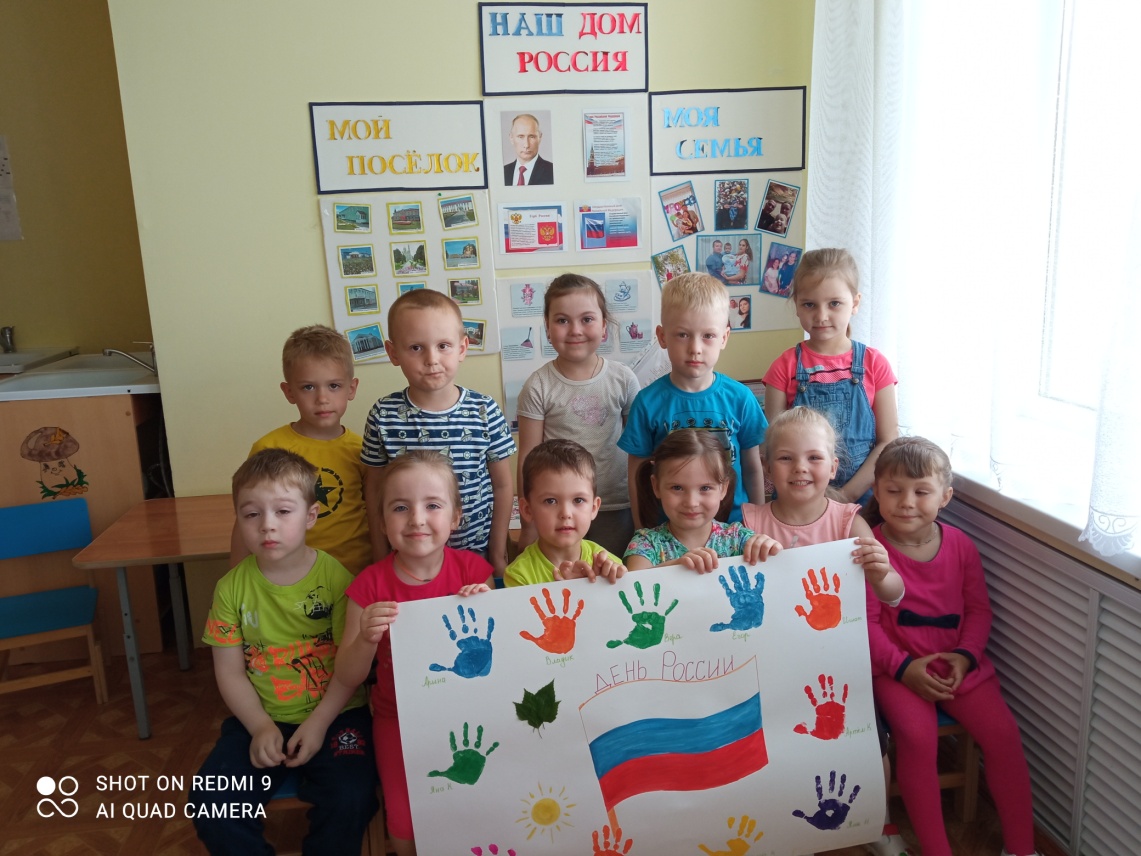 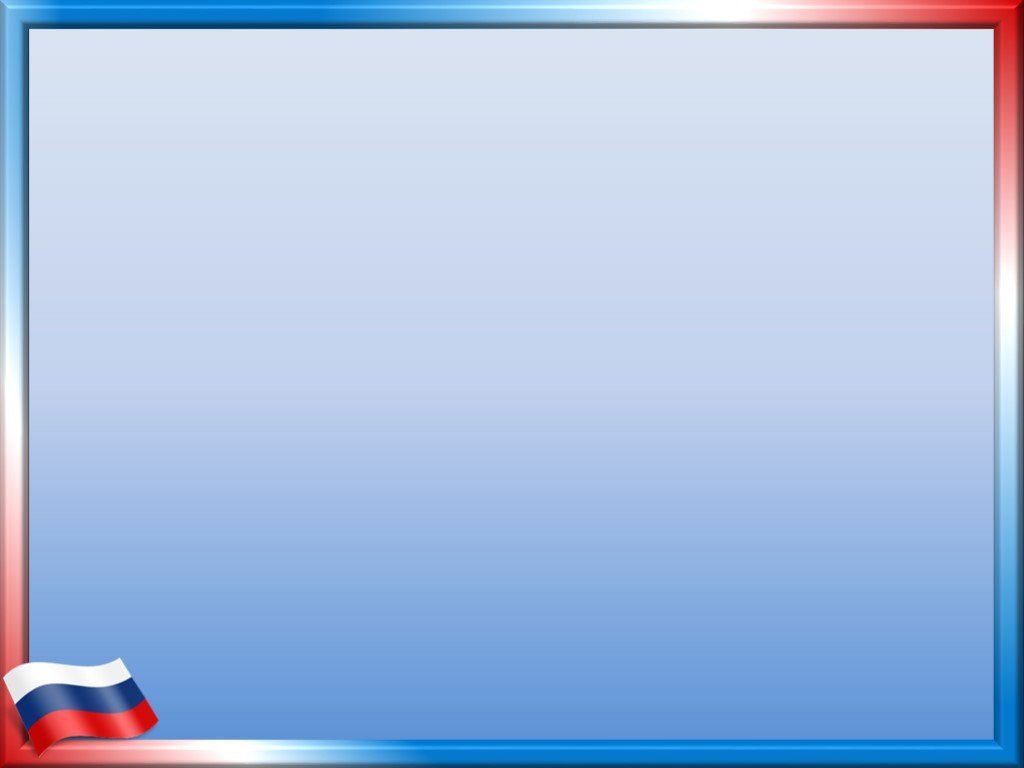 Новый год
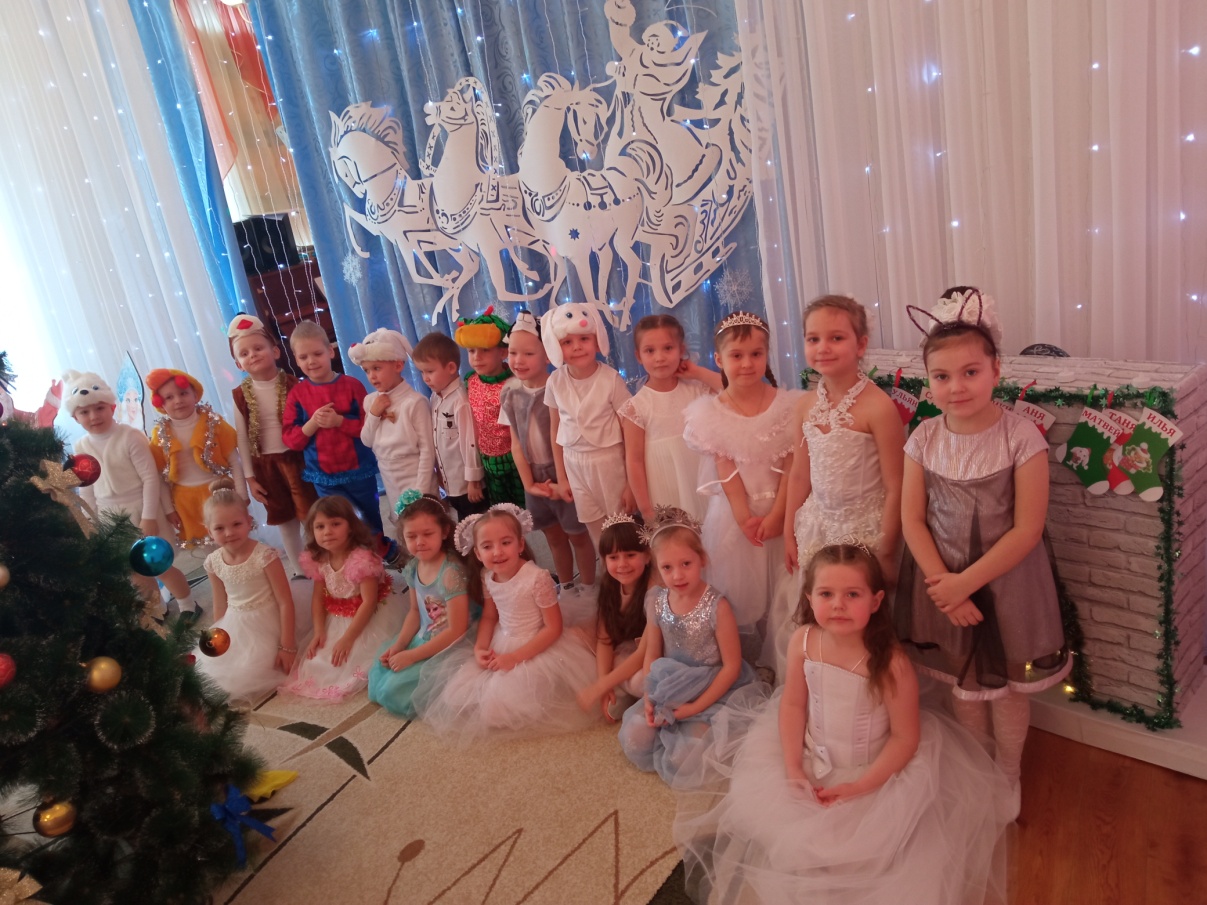 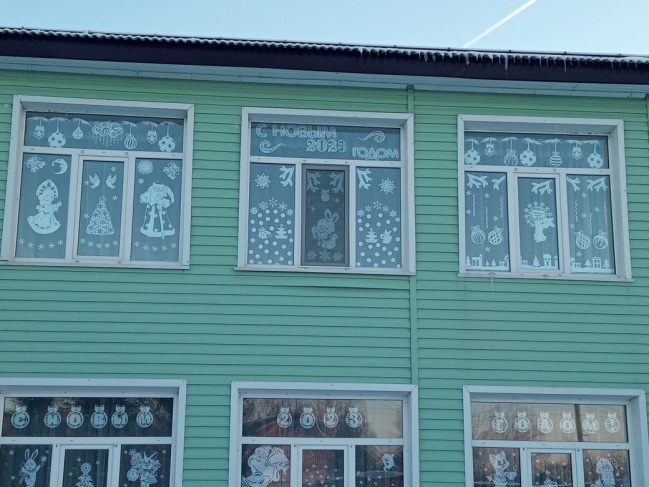 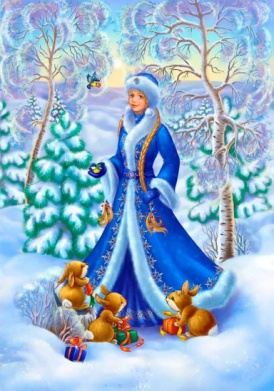 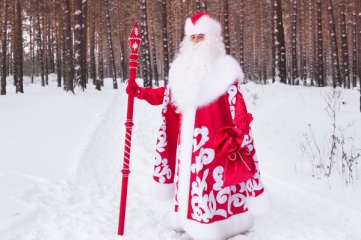 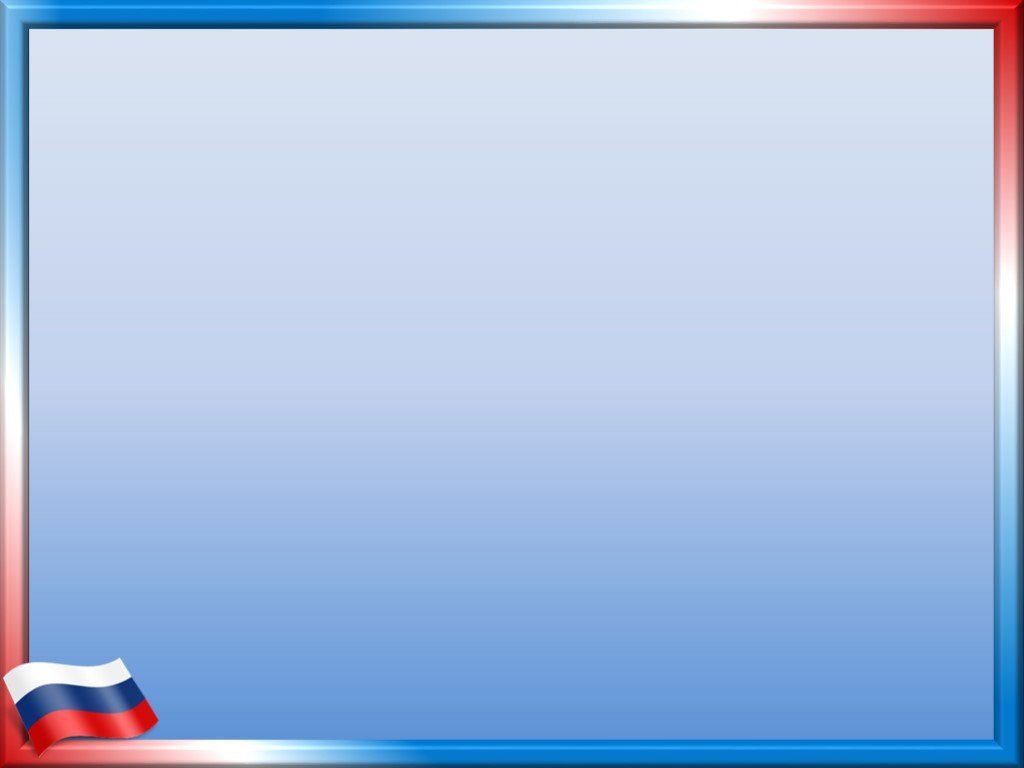 День Защитника Отечества
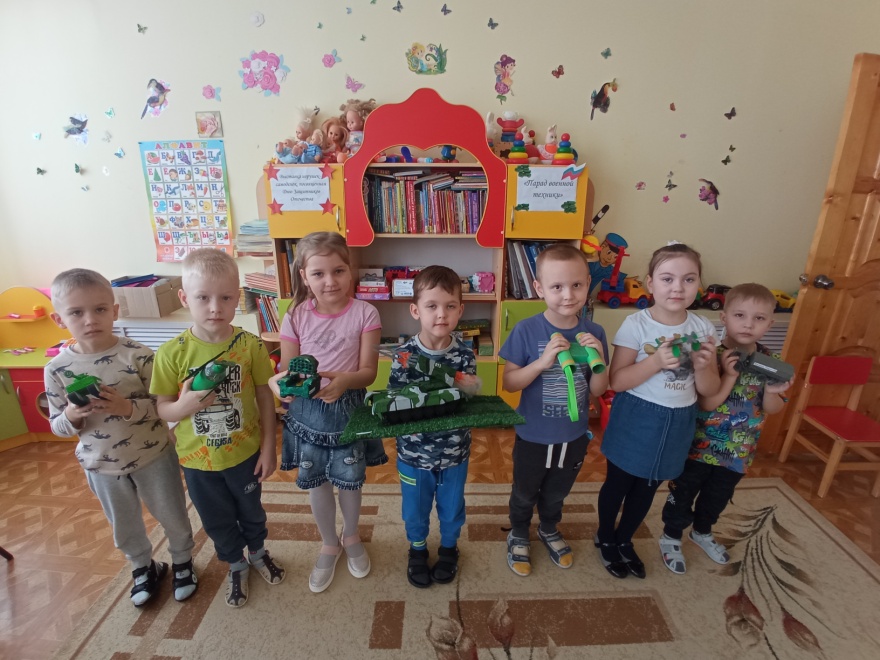 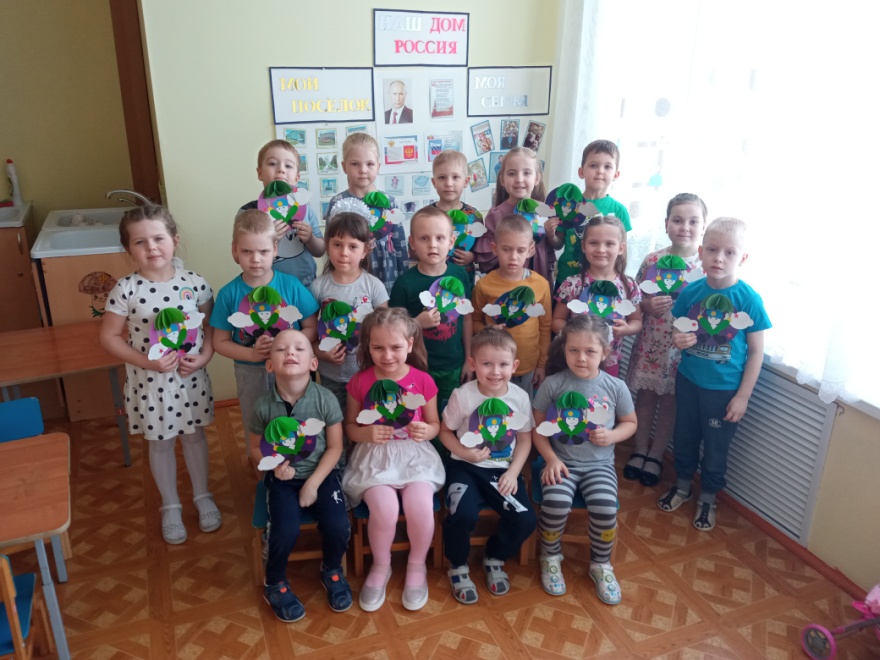 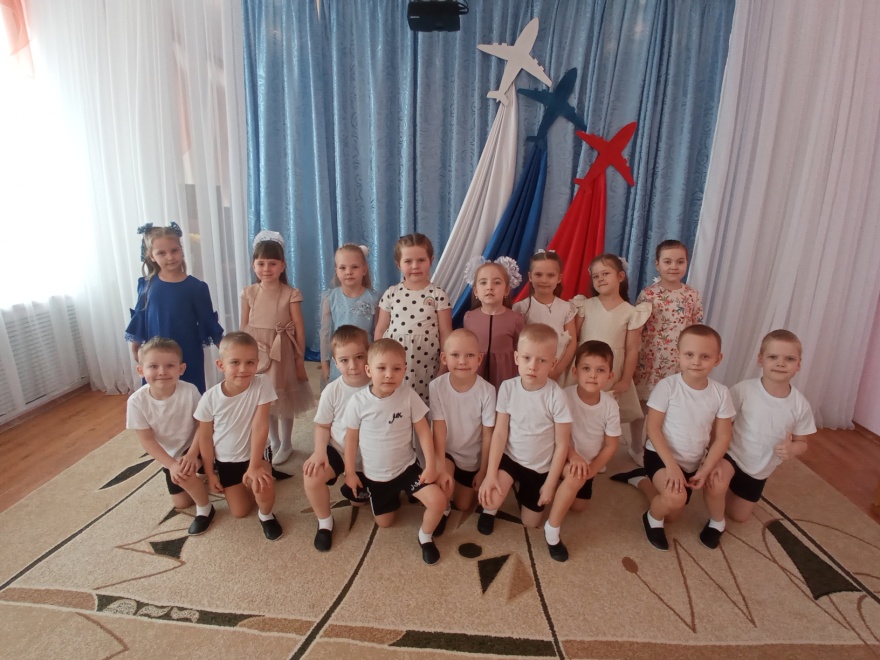 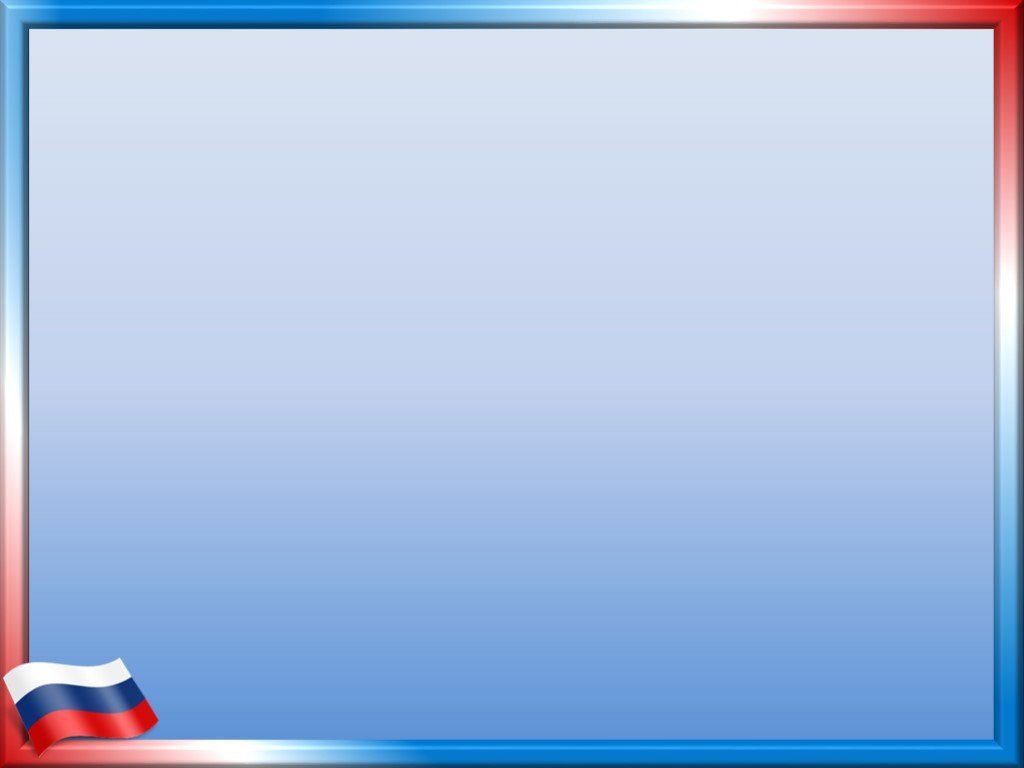 8 марта
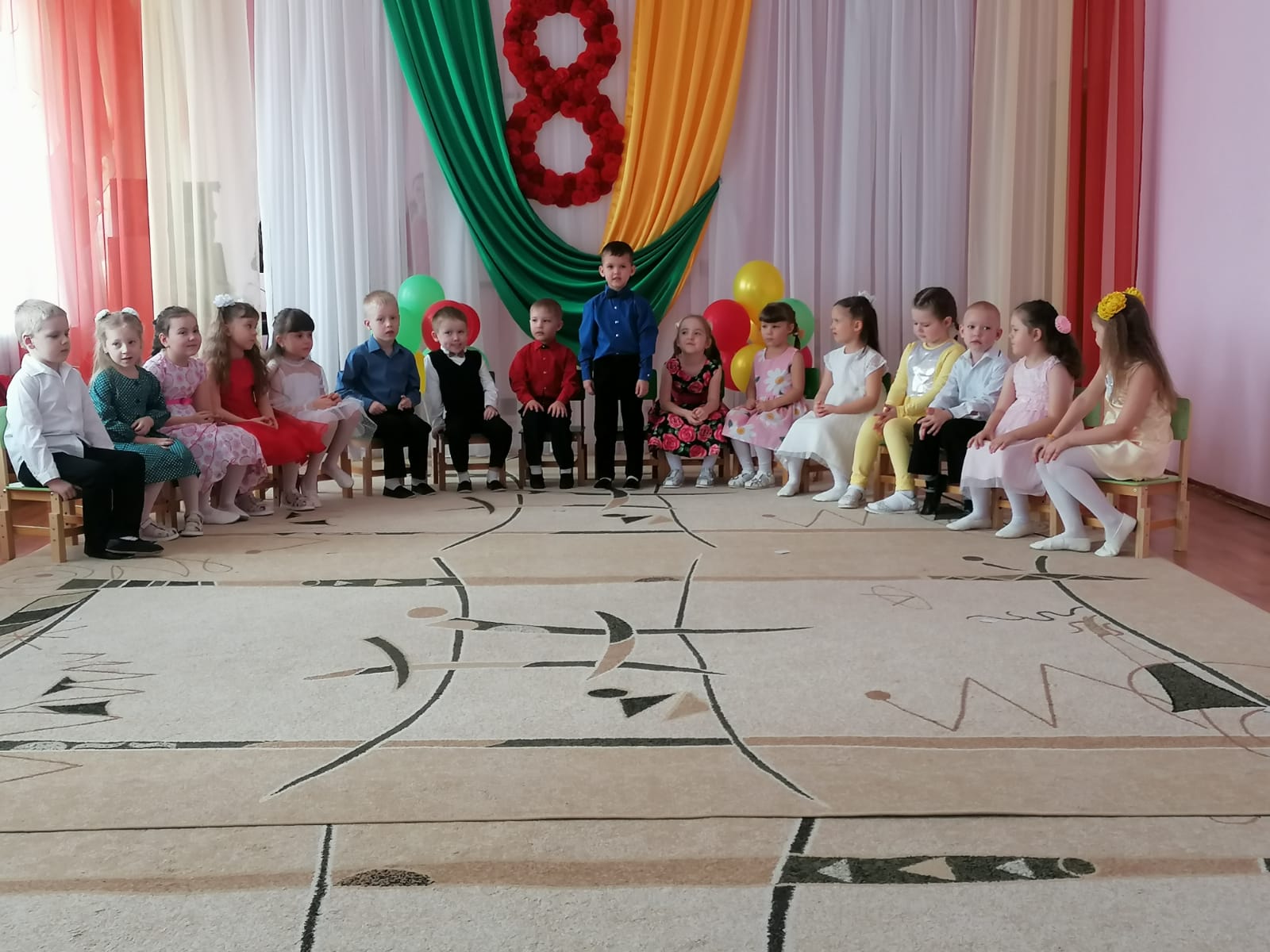 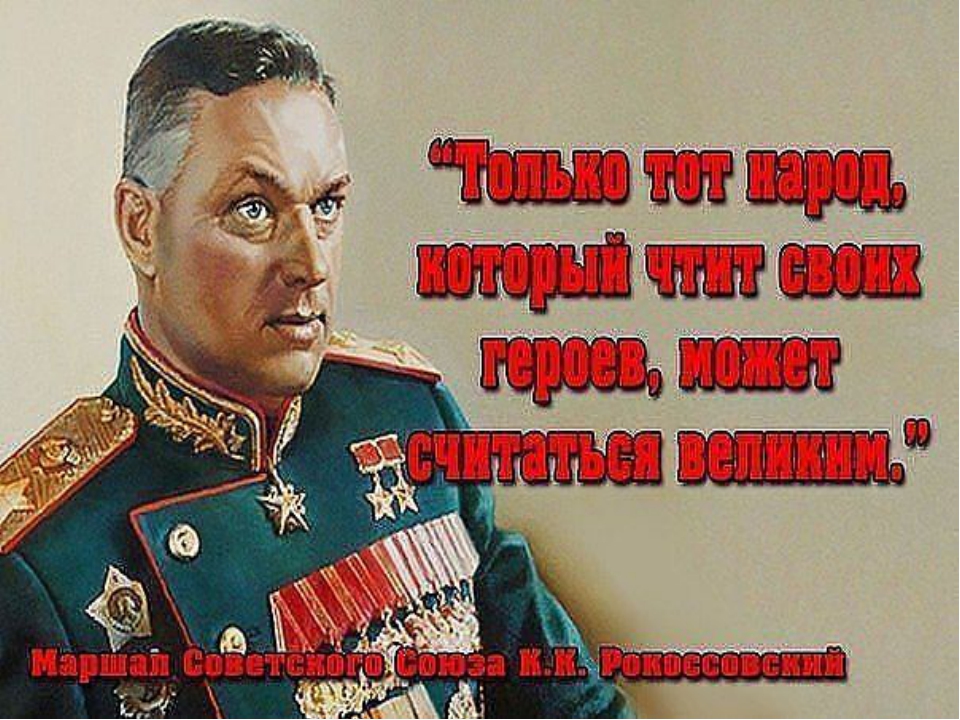 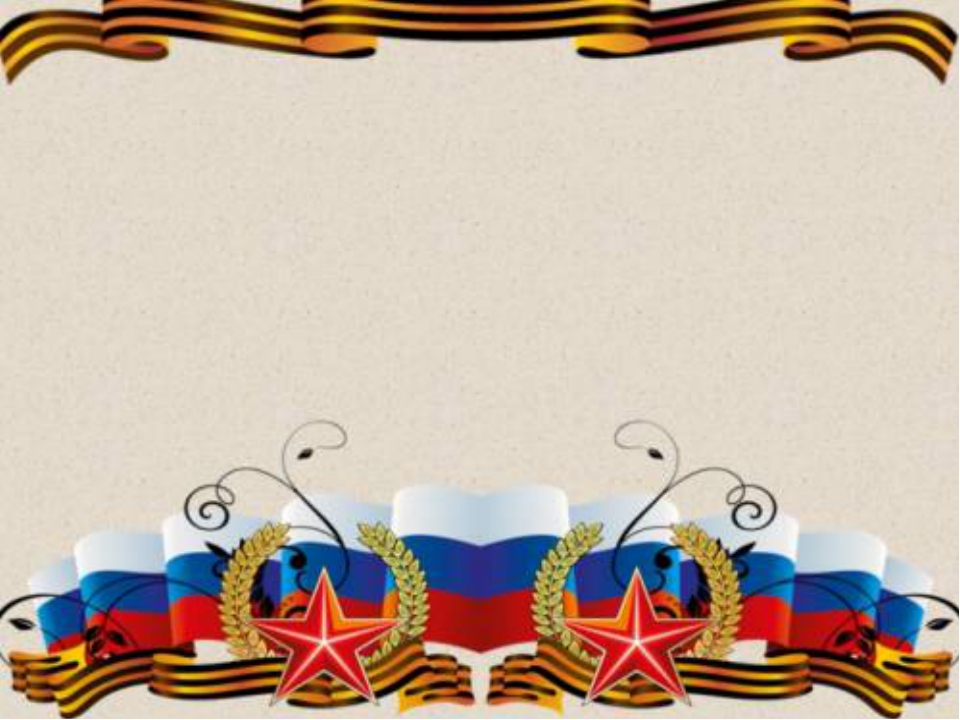 9 мая
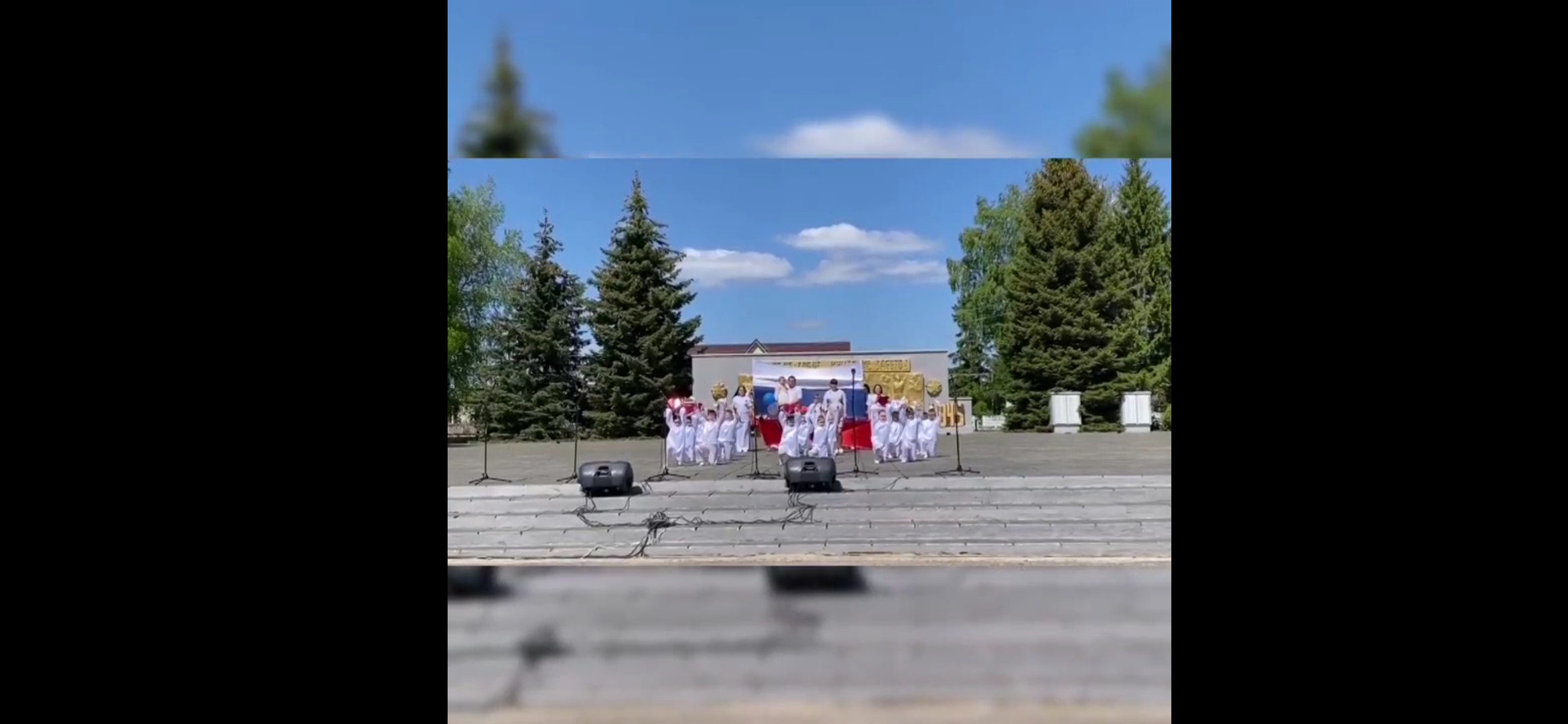 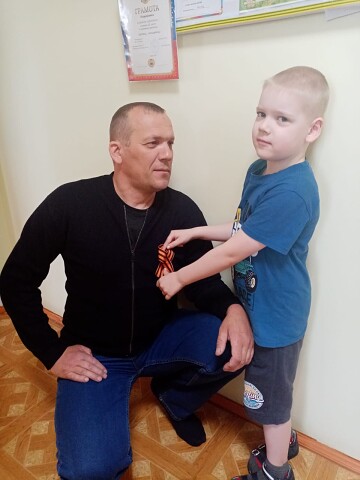 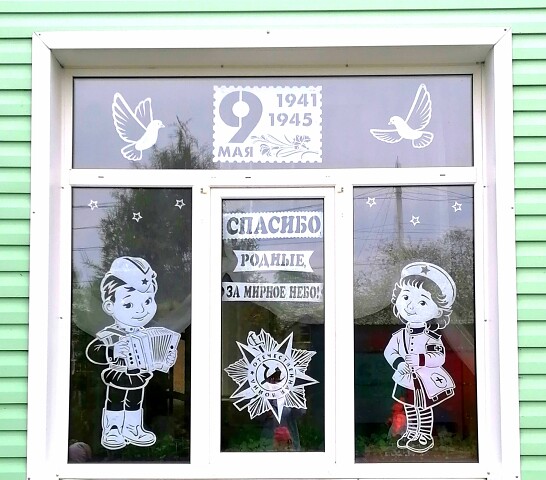 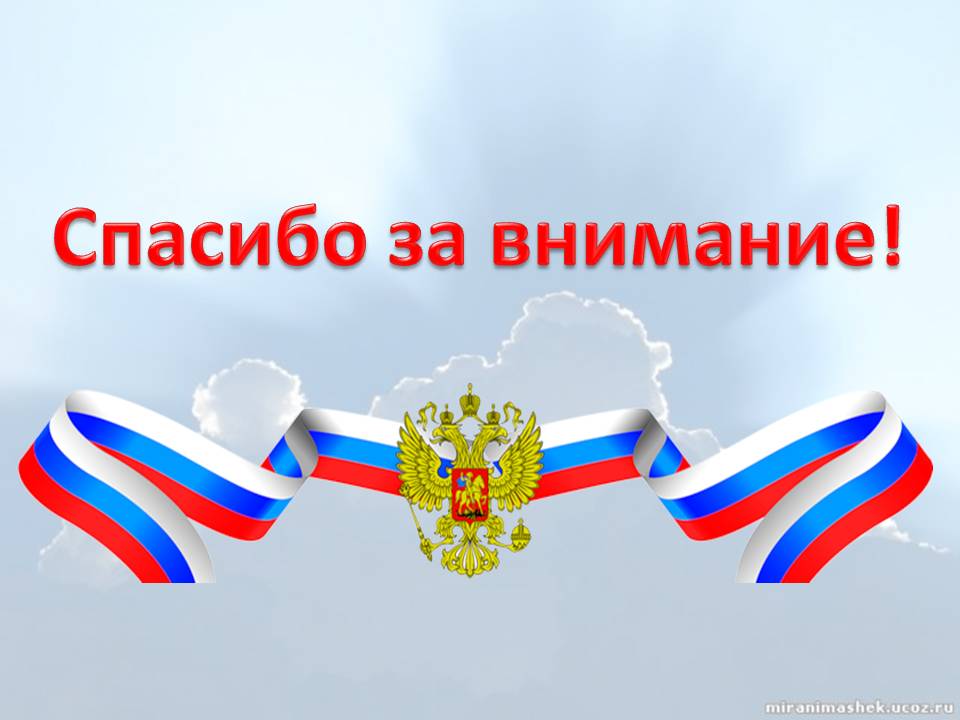